Применение технологии «Ситуация» в системе работы по развитию связной речи детей старшего дошкольного возраста с ОНР
учитель-логопед 
Сорокина Ольга Михайловна
МБДОУ №53
г.Кандалакша
Структура технологии «Ситуация»
Введение в ситуацию:  Постановка «Детской цели»

Актуализация имеющихся знаний необходимых для освоения нового знания

Создание затруднения  в деятельности. Фиксация затруднения в речи. Выявление причины затруднения

4)    Открытие нового знания.  Проблемное объяснение знания с использованием моделей и схем
 
Включение в систему знаний и  повторение

6)     Итог. Фиксация достижения «детской цели». Создание ситуации успеха .
типы занятий
Уроки «открытия» нового знания;

Уроки рефлексии;

Уроки общеметодологической направленности;

Уроки развивающего контроля.
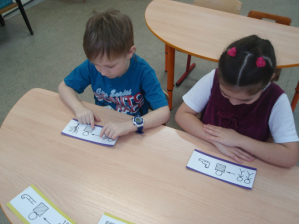 Занятие первого типа: «Открытие нового знания»
Со словами поиграли,
Предложения составляли. 
«Маленьких слов» мы много узнали
И предложения все записали.
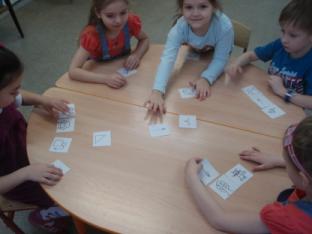 Занятие четвёртого типа: «Развивающего контроля»
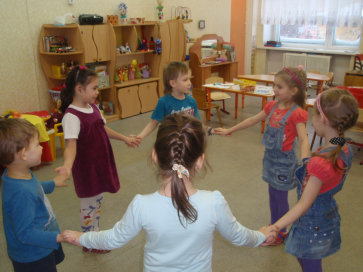 Все картинки разложили
И про Машу не забыли.
Бабушке   помогли
Сказку  рассказать смогли.
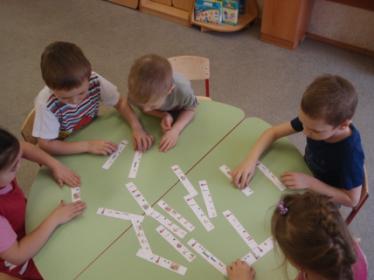 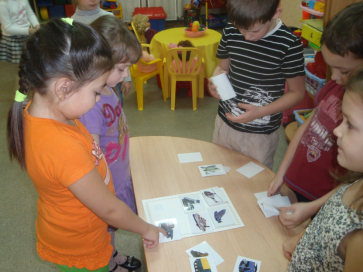 Занятие первого типа: «Открытие нового знания»
В журналистов мы играли,
Много  новых слов  узнали.
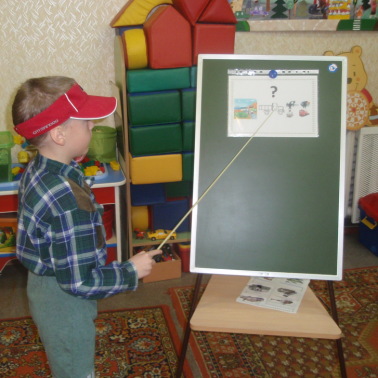 По схеме о транспорте  рассказали.
И даже журнал интересный издали.
Занятие  второго  типа:  «Рефлексия».
Занятие  третьего типа:  «Общеметодологической направленности».
В журналистов мы играли.
Интервью учились брать.
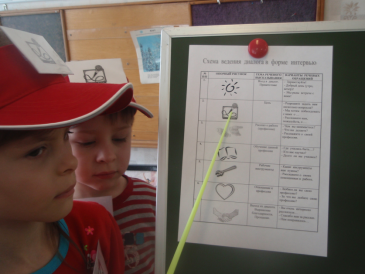 Таблицы и схемы  нам рассказали,
Как вопросы  задавать.
Занятие четвёртого типа:  «Развивающего контроля»
Взрослых в гости приглашали,
Им вопросы задавали. 
О профессиях узнали.
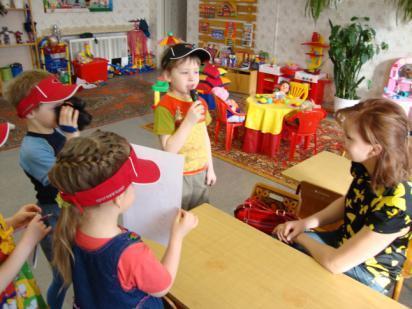 В группе друзьям обо всём 
Рассказали.
Урок развивающего контроля
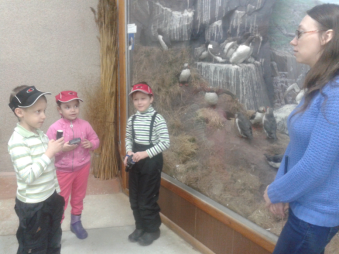 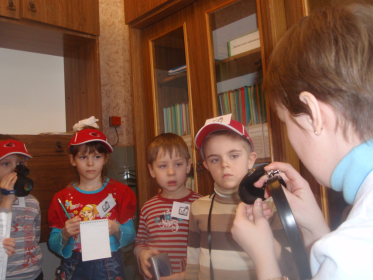 Доктора в гости мы пригласили
И о  работе его расспросили.
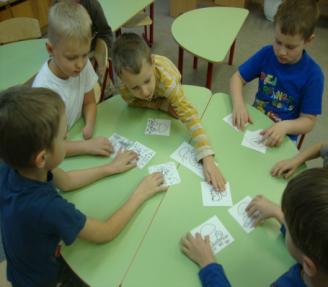 Занятие первого типа «Открытие нового знания»
Мы картинки выбирали,
Синими стрелками соединяли. 
И рассказы составляли.
Красные стрелочки нам помогали.
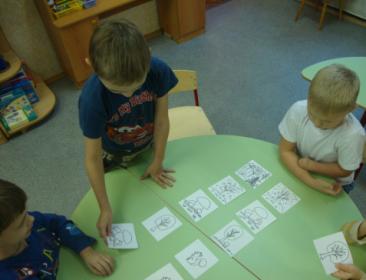 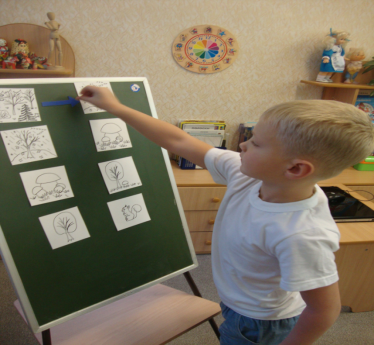 Занятие  второго  типа:  «Рефлексия»
Занятие четвёртого типа:  «Развивающего контроля»
Много нового узнали.
Рассказы  о мишке в лесу составляли.
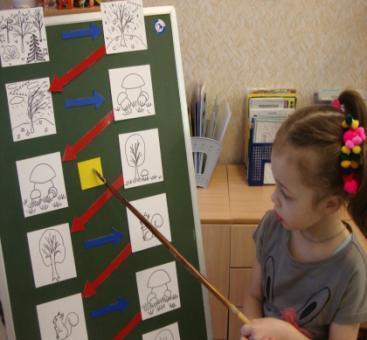 Даже слова мы в рассказе меняли,
Желтым квадратом  их обозначали.
В группе журнал мы издаём.
И в нём расскажем, как живём.
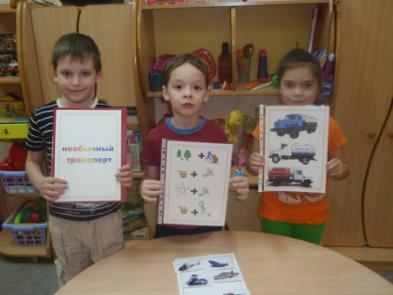